Construction of  General HMMs from a Few Hand Motions for Sign Language Word Recognition
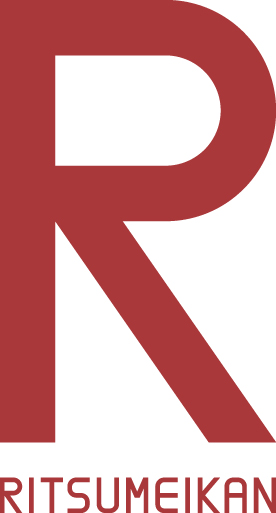 Tadashi Matsuo, Yoshiaki Shirai, Nobutaka Shimada 
Ritsumeikan University/Department of Human and Computer Intelligence, Shiga, Japan
Calculate likelihood
1. Recognition with HMM
Model for word 1
Extract feature
Take the model with the largest likelihood
Stop
Raise
Right hand
Lower
Right hand
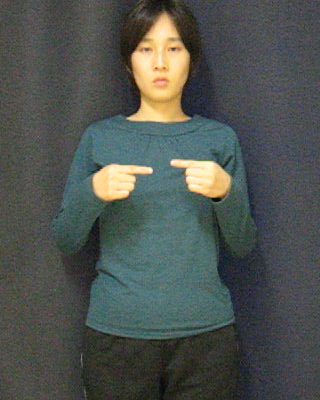 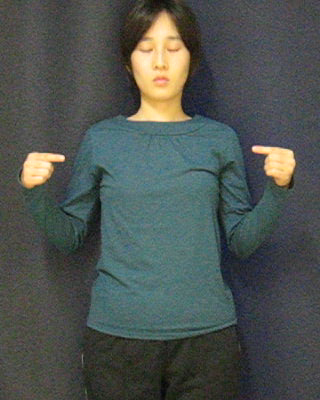 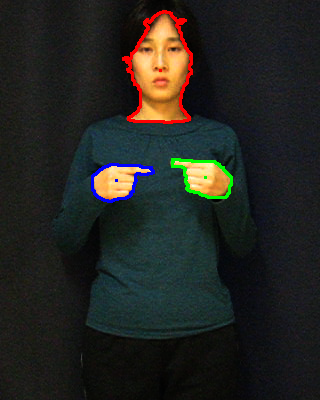 Model for word 2
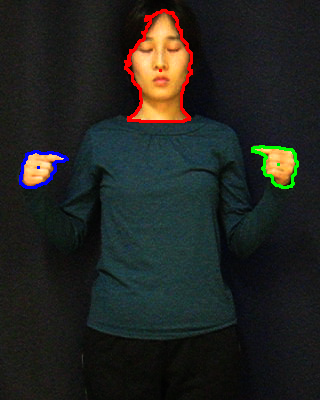 Recognition
Result
Lower
hands
Stop
Raise
Both hands
Spread
hands
Model for word 3
Input Images
Numeric features
2. What is a problem?
The topology of HMM should reflect the acceptable variation of the word.
Motions for the same word may differ in hand shape, speed, track, etc.
Stop
Raise
right
Stop
Lower
right
Stop
Stop
Raise
right
Stop
Lower
right
Stop
S3
We generate many candidate HMMs and evaluate them.
S2
S3
S4
S5
S1
S2
S4
S5
S1
Stop
Raise right
Lower right
Stop
Stop
Raise right
Lower right
Stop
How to select a HMM without over-fitting training samples?
3. Virtual samples
The HMM with highest likelihood for training samples
Few training samples
An input motion acceptable but different from training samples
Low likelihood
They may cause a over-fitting HMM.
Various training samples
They are desirable, but require high cost.
High likelihood
With virtual samples
Virtual samples
Real samples
generative model
High likelihood
Over-fitting can be avoided without high cost.
4. How to generate virtual samples
Groups of segmented real samples[1]
HMM for generating virtual samples
Virtual samples
Stop
Raise
right
Lower
right
Stop
Use the HMM as a generative model.
Stop
Raise
right
Stop
Lower
right
Stop
Stop
Raise
right
Stop
Lower
right
Stop
Stop
Raise
right
Rotate
right
Lower
right
Each virtual sample is a variation of one of the groups.
5. Total system
HMM for generating virtual samples
Candidate HMMs
Real samples
Virtual samples
They are generated by integration of motion segments[1].
Select the HMM with the highest likelihood
Generate virtual samples
6. Experiment
7. Conclusion
20 words, 3 person, 3 motions for a person and a word
Virtual samples improve HMM selection.
Tab.1 Recognition accuracy for a speaker not used when training HMMs
Over-fitting can be avoided without collecting high cost real samples.
Tab.2 Recognition accuracy for leave one out method
[1]T. Matsuo, Y. Shirai, N. Shimada, "Automatic Generation of HMM Topology for Sign Language Recognition”, The 19th International Conference on PATTERN RECOGNITION (ICPR2008), (2008).